第七章  相交线与平行线
7.4 平行线的判定
WWW.PPT818.COM
学习目标
1.理解掌握平行线的判定定理.（重点）
2.能熟练运用平行线的判定定理判定两条直线是否平行.(难点）
E
3
A
B
1
4
2
C
D
F
复习引入
问题1  如图，图中∠2的同位角是______,内错角是_______,同旁内角是_______.
∠1
∠3
∠4
问题2  若∠2=∠3，则直线AB与CD有怎样的位置关系？为什么？
AB∥CD
同位角相等，两直线平行.
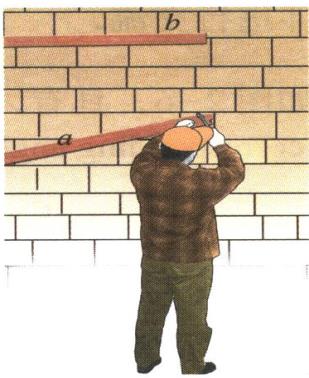 问题引入
装修工人正在向墙上钉木条，如果木条b与墙壁的边缘垂直，那么木条a与墙壁的边缘所夹的角为多少度时，才能使木条a与木条b平行？
平行线的判定定理
一
E
3
A
B
1
4
2
C
D
∵∠2=∠3∴AB∥CD(同位角相等，两直线平行).
还有没有别的办法判定直线AB与CD的位置关系呢？
F
互动探究
如图，直线AB，CD与直线EF相交，若∠2=∠3，试判断直线AB,CD的位置关系.
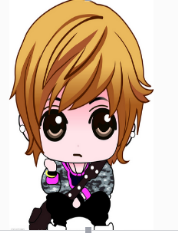 ∵∠3+∠4=180°(平角定义),如果∠2+∠4=180°，那么就能推出∠2=∠3，于是就有AB∥CD.
他们的想法正确吗？
∵∠1=∠3(对顶角相等),若∠1=∠2，那么就能推出∠2=∠3，于是就有AB∥CD.
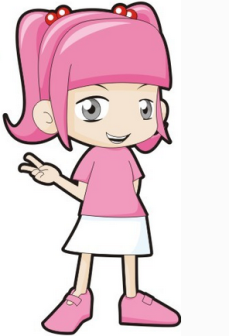 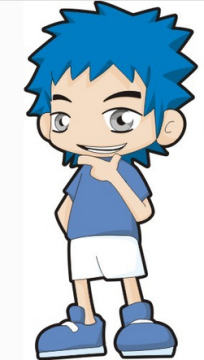 E
3
A
B
1
4
2
C
D
F
填一填
命题1   已知：如图，直线AB，CD被EF所截，∠1=∠2，对AB∥CD说明理由.
理由：
∵∠1=∠2（                      ），
已知
对顶角相等
∠1=∠3（                      ），
∴ ∠2=∠3（                      ）.
等量代换
∴ AB∥CD （                                            ）.
同位角相等，两直线平行
通过命题1，我们能得到什么结论？
两条直线被第三条直线所截，如果内错角相等， 那么这两条直线平行
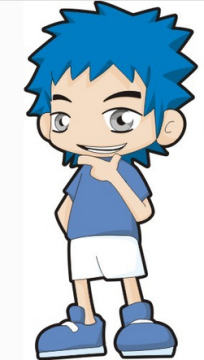 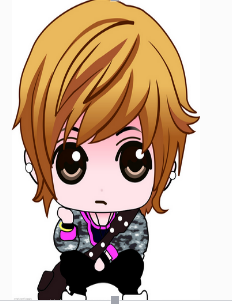 E
3
A
B
1
4
2
C
D
F
命题2   已知：如图，直线AB，CD被EF所截，∠4+∠2=180°，对AB∥CD说明理由.
理由：
已知
∵∠4+∠2=180°（                      ），
∠4+∠3=180°（                      ），
平角定义
∴ ∠2=180°－∠4，∠3=180°－∠4
（                      ）.
等式的性质
∴ ∠2=∠3（                      ）.
等量代换
∴ AB∥CD （                                            ）.
同位角相等，两直线平行
两条直线被第三条直线所截，如果同旁内角互补，那么这两条直线平行.
通过命题2，我们能得到什么结论？
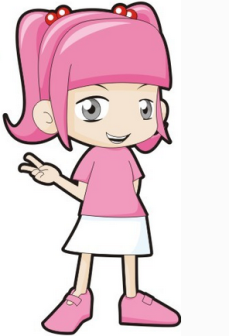 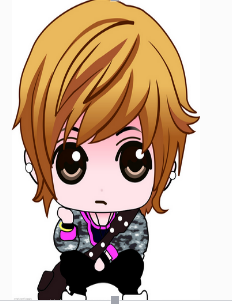 知识要点
平行四边形的判定定理
内错角相等， 两直线平行.
同旁内角互补，两直线平行.
E
A
B
1
4
3
C
D
2
F
典例精析
例1  已知：如图，直线AB，CD被直线EF所截，∠1=60°，∠2=120°.
对AB∥CD说明理由.
理由：
∵∠1+∠2=60°+120°=180°（已知），
    ∠2=∠4 （对顶角相等），
∴ ∠1+∠4=180°（等量代换）.
∴AB∥CD(同旁内角互补，两直线平行）.
方法归纳
推理说明时，要符合一定的逻辑顺序，因果关系，即由什么条件，根据什么理论，得出什么结果.
c
a
3
2
1
b
练一练
1.如图，已知∠1=30°，∠2或 ∠3满足条件___________________，则a//b.
∠2＝150或∠3＝30°
A
D
B
C
2.如图：已知B=  D=45°，  C=135°，问图中有哪些
直线平行？
解：AB//CD，AD//BC.
理由：
∵ B=∠D=45°，   C=135°（已知）
 ∴ B+  C=180°，∠D+∠C=180°.(等式的性质)
 ∴ AB//CD,AD//BC（同旁内角互补，两直线平行）.
1.如图,不能判定     的是 （   ）
A.∠2＝∠3        B.∠1＝∠4 
C.∠1＝∠2        D.∠1＝∠3
当堂练习
D
2. 如图,∠1＝∠2,则下列结论正确的是（       ）
C
A.AD//BC          B.AB//CD  
C.AD//EF          D.EF//BC
2
1
3
E
A
D
B
C
3.如图:可以确定AB∥CE的条件是(       )
A.∠2=∠B
B. ∠1=∠A
C. ∠3=∠B
D.  ∠3=∠A
C
c
5
1
a
7
3
6
2
8
b
4
4.直线a,b被直线c所截，给出下列条件：
（1）∠1=∠2； （2）∠3=∠6；
（3）∠4=∠1； （4）∠6+∠7=180°.
其中能判定a∥b的条件序号是            _____  .
(1)(2)(4)
5.如图，哪些直线平行，哪些直线不平行？
l3与 l4 平行，l1与 l2不平行
课堂小结
判定两条直线平行的方法
∵∠1=∠2(已知)，
∴a∥b.
同位角
c
a
1
∵∠3=∠2(已知)，
∴a∥b.
内错角
3
4
2
∵∠4+∠2=180°(已知)，∴a∥b.
b
同旁内角
谢       谢